Администрация Первомайского сельского поселения
Исполнение бюджета
Первомайского сельского поселения 
Миллеровского района за 2024 год
2
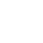 Администрация Первомайского сельского поселения
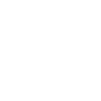 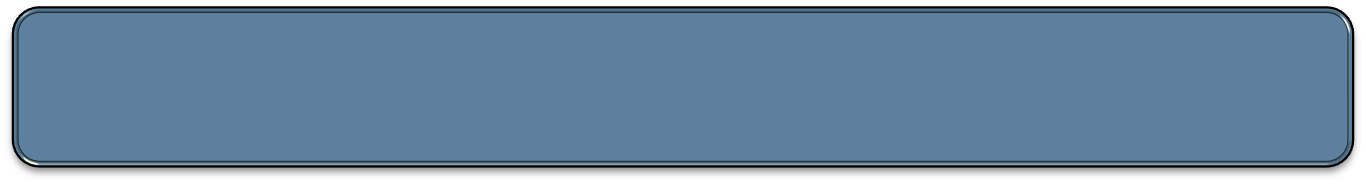 Исполнение бюджета Первомайского сельского поселения Миллеровского района в 2024 году осуществлялось на основе
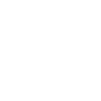 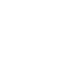 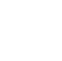 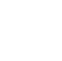 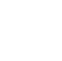 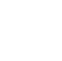 3
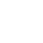 Администрация Первомайского сельского поселения
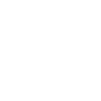 Основные направления бюджетной и налоговой политики Первомайского сельского поселения в 2024 году
4
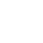 Администрация Первомайского сельского поселения
Основные  характеристики  бюджета Первомайского сельского поселения Миллеровского района за 2024 год
тыс. рублей
Плановые бюджетные назначения
% к 
2023 году
Показатель
Исполнено
% исполнения
I. Доходы, всего                  21 199,1               22 137,3              104,4                     132,1
В т.ч.Безвозмездные поступления, всего
9 775,8	 9 775,7	  100,0	     139,6
II. Расходы, всего              22 799,5                22 169,7                97,2                       73,2
III. Профицит (дефицит)
-1600,4                -32,4                         -                         -
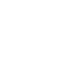 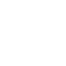 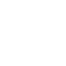 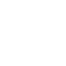 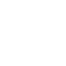 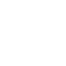 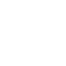 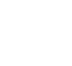 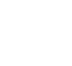 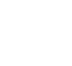 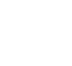 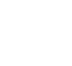 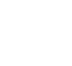 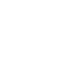 5
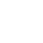 Администрация Первомайского сельского поселения
Исполнение доходов бюджета Первомайского сельского поселения Миллеровского района за 2024 год, тыс.руб.
Доходы от продажи 
материальных активов 0,0
6
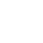 Администрация Первомайского сельского поселения
СТРУКТУРА НАЛОГОВЫХ И НЕНАЛОГОВЫХ ДОХОДОВ БЮДЖЕТА Первомайского СЕЛЬСКОГО ПОСЕЛЕНИЯ МИЛЛЕРОВСКОГО РАЙОНА  ЗА 2024 ГОД
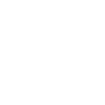 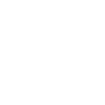 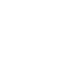 ВСЕГО – 12361,6 тыс. рублей
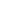 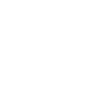 10
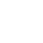 Администрация Первомайского сельского поселения
СТРУКТУРА РАСХОДОВ БЮДЖЕТА Первомайского СЕЛЬСКОГО ПОСЕЛЕНИЯ МИЛЛЕРОВСКОГО РАЙОНА В 2024 ГОДУ
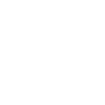 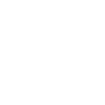 тыс. рублей
22169,7 тыс. рублей
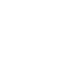 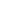 Социальная сфера – 10366,6 тыс. рублей
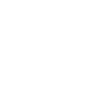